Integrated care for people with LF and leprosy
Paul Watson
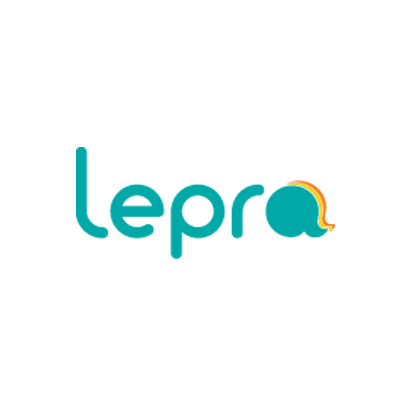 Head of Programmes & Advocacy with
26th September 2018
Lepra’s mission
To enable children, women and men affected by neglected diseases to transform their lives and overcome poverty and prejudice
Focus on people affected by leprosy & LF, their needs and aspirations
Combined approach = tackling leprosy & LF through shared interventions and shared resources, with groups as a core strategy
Taking the combined leprosy-LF approach to scale
Integrated care approach = leprosy and LF care is managed and delivered through the general health system, building capacity
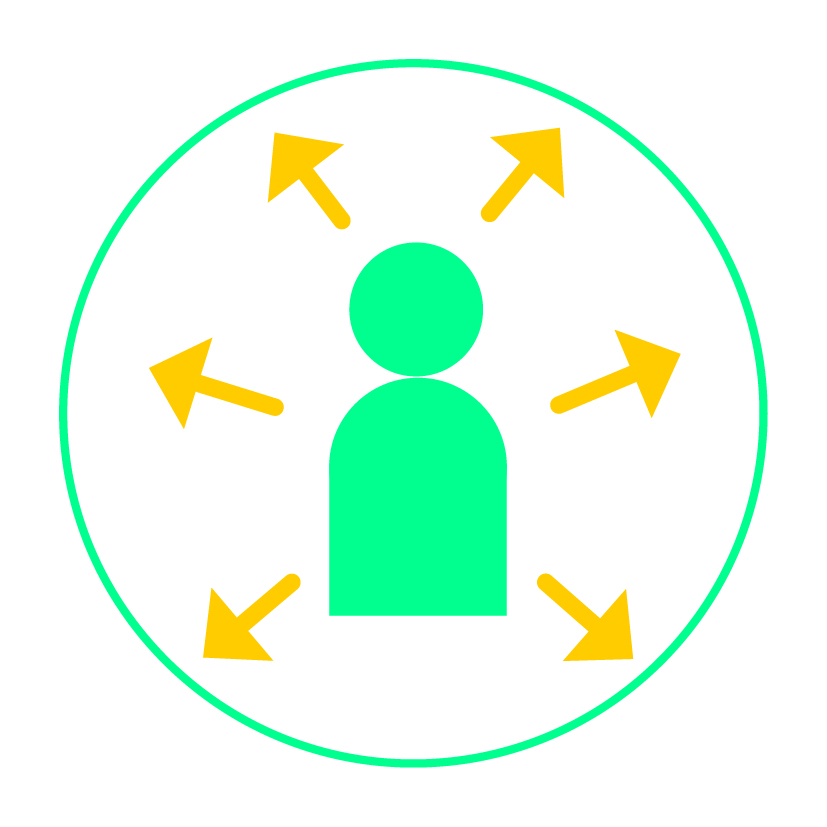 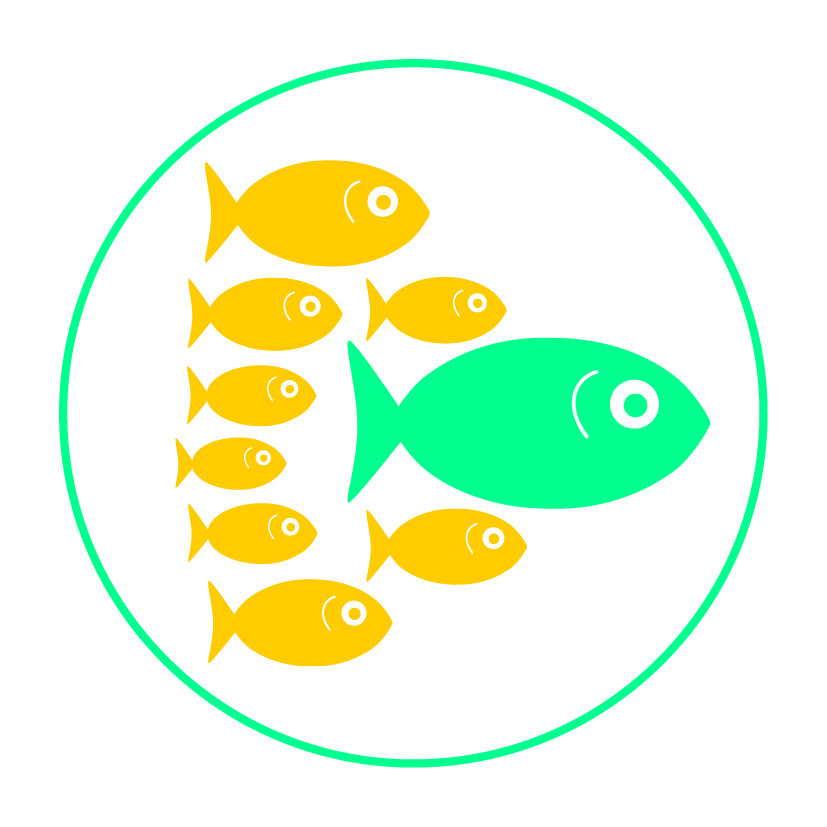 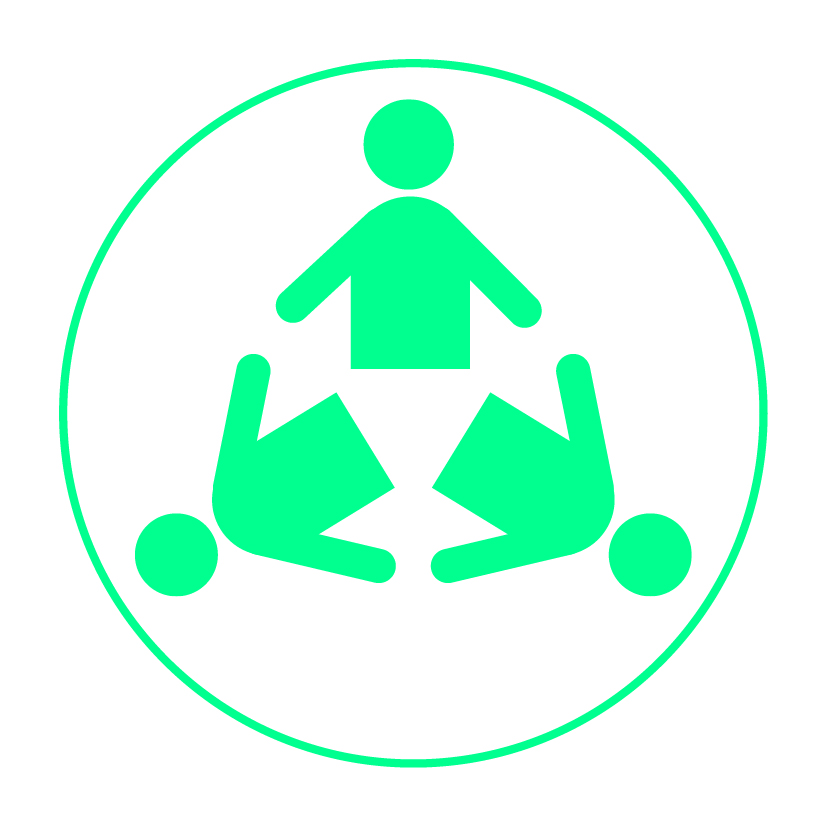 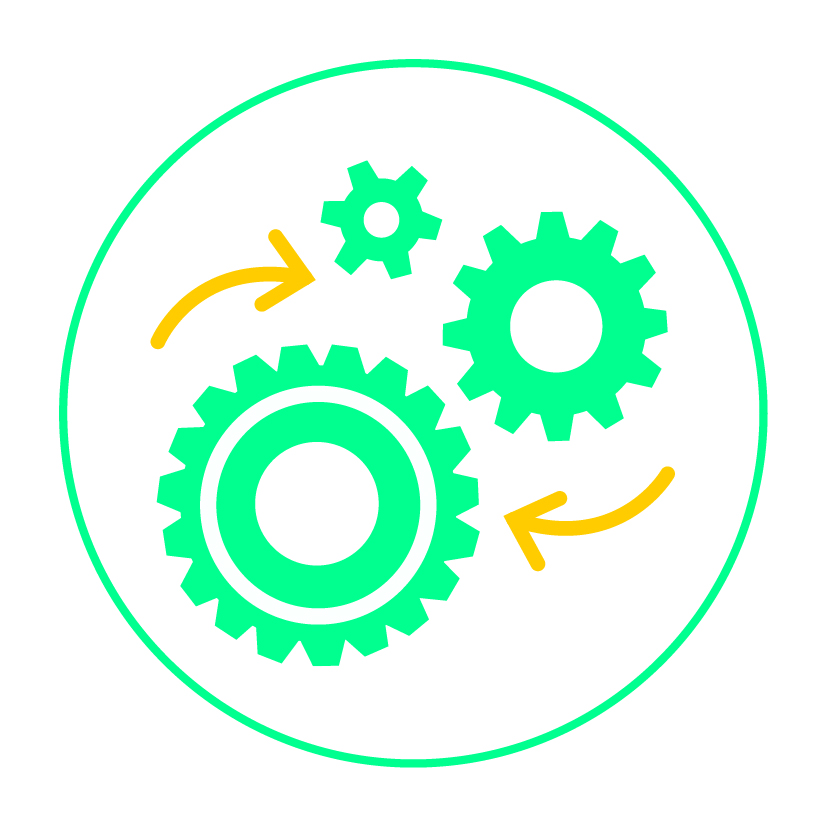 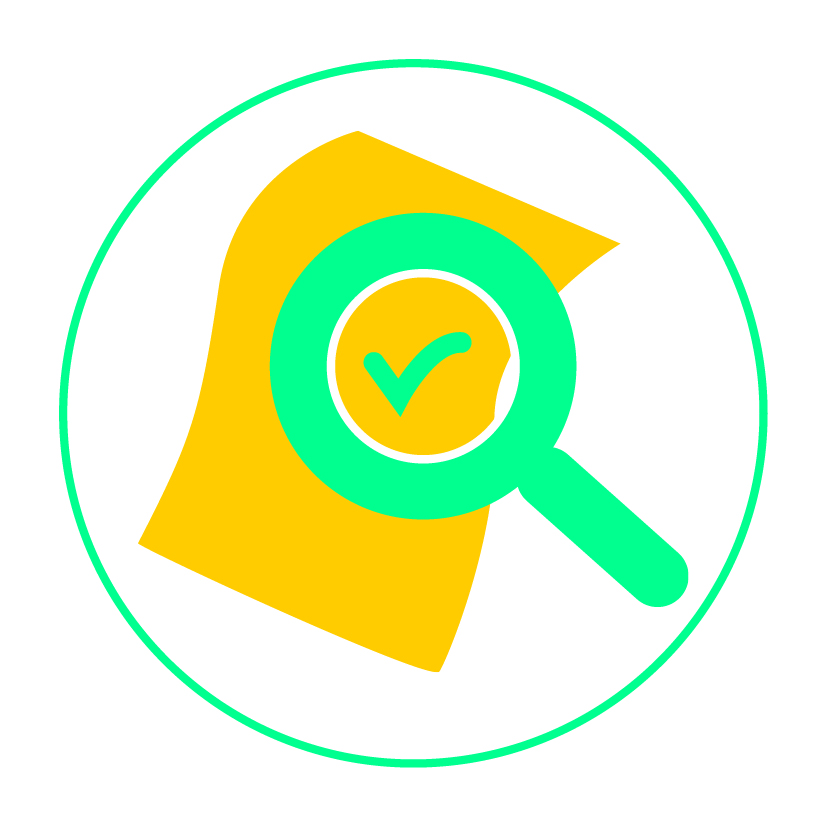 Where Lepra works
India
Bangladesh
Mozambique
MDA 2017
20,000 people reached with MDA

MMDP 2017
57,000 new cases of LF identified
28,000 people given self-care training
29,600 people received footwear and assistive devices
4,000 people gained access to government grants and benefit schemes
2,600 men received hydrocele surgery
Lepra’s LF activities
Vector control: bed net distribution, social mobilisation for insecticide spraying campaigns, WASH
MDA support: micro-planning, training, IEC, remapping
Capacity-building of frontline workers: in detection and treatment
Case-finding
Diagnosis
Self-care: training, follow-up, self-care kits, self-care group formation
Psychosocial support: assessment, individual and family counselling
Complication management: disability prevention camps, treating ADL
Hydrocelectomies: training surgeons, social mobilisation, case identification
Rights-based advocacy: at community, intermediate and national level
Best practices in LF-leprosy care
Self-care group formation & support alongside capacity building of health staff: government, private and traditional
Benefits from management perspective:
Better programme efficiency & effectiveness
More effective reach
Increases impact

Expanding ‘usual network’
Opening up opportunities
Benefits from beneficiary perspective:
Better efficiency
More comprehensive health services

Positive changes in stigma & discrimination 
Reduced negative attitudes
Better learning in combined groups
Claiming rights together
Linked to benefit schemes
Commitment of local leaders
Drawn from the work of Lepra, Netherlands Leprosy Relief & effect:hope
Lessons learnt in LF-leprosy care
Engage local health staff in project design and implementation
Focus upon peripheral/community level staff
Involvement from the beginning
Continuous networking
 
Work with local leaders and family members
Stakeholders with a great impact on changing lives of people affected
Of importance for the protection and livelihood of people affected

Strengthen the evidence base
Research and data reinforce advocacy efforts
More is needed, particularly disease mapping
Beyond data collection: share & review knowledge
EndThank you
Paul Watson
Head of Programmes & Advocacy
Lepra

PaulW@lepra.org.uk
www.lepra.org.uk